La Maldición del CISO
Lunes
1980
Lunes
1980
9:00 
10:00
11:00
12:00
13:00
14:00
15:00
16:00
-
Security Team
Backup
-
Lunch Break
-
-
-
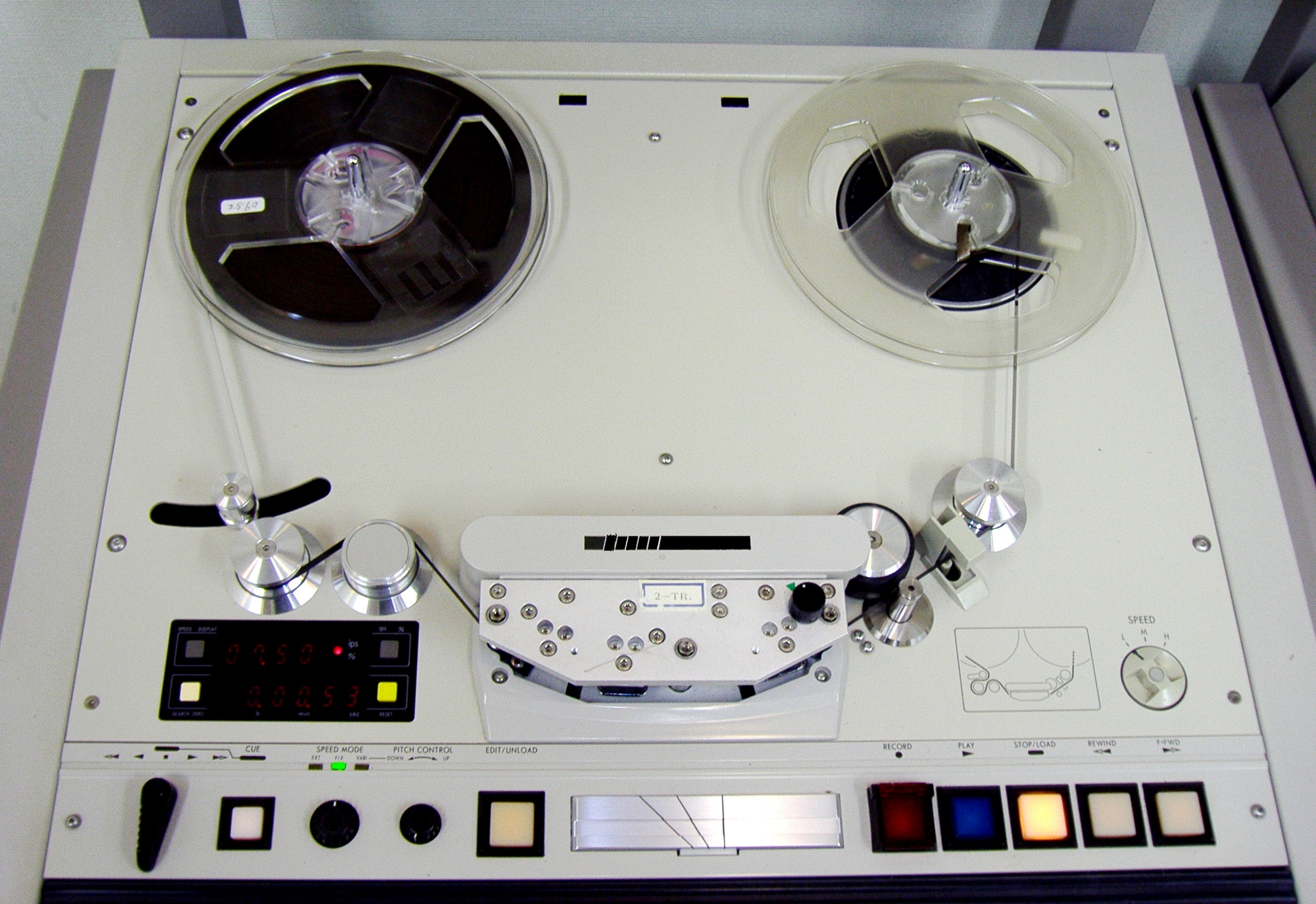 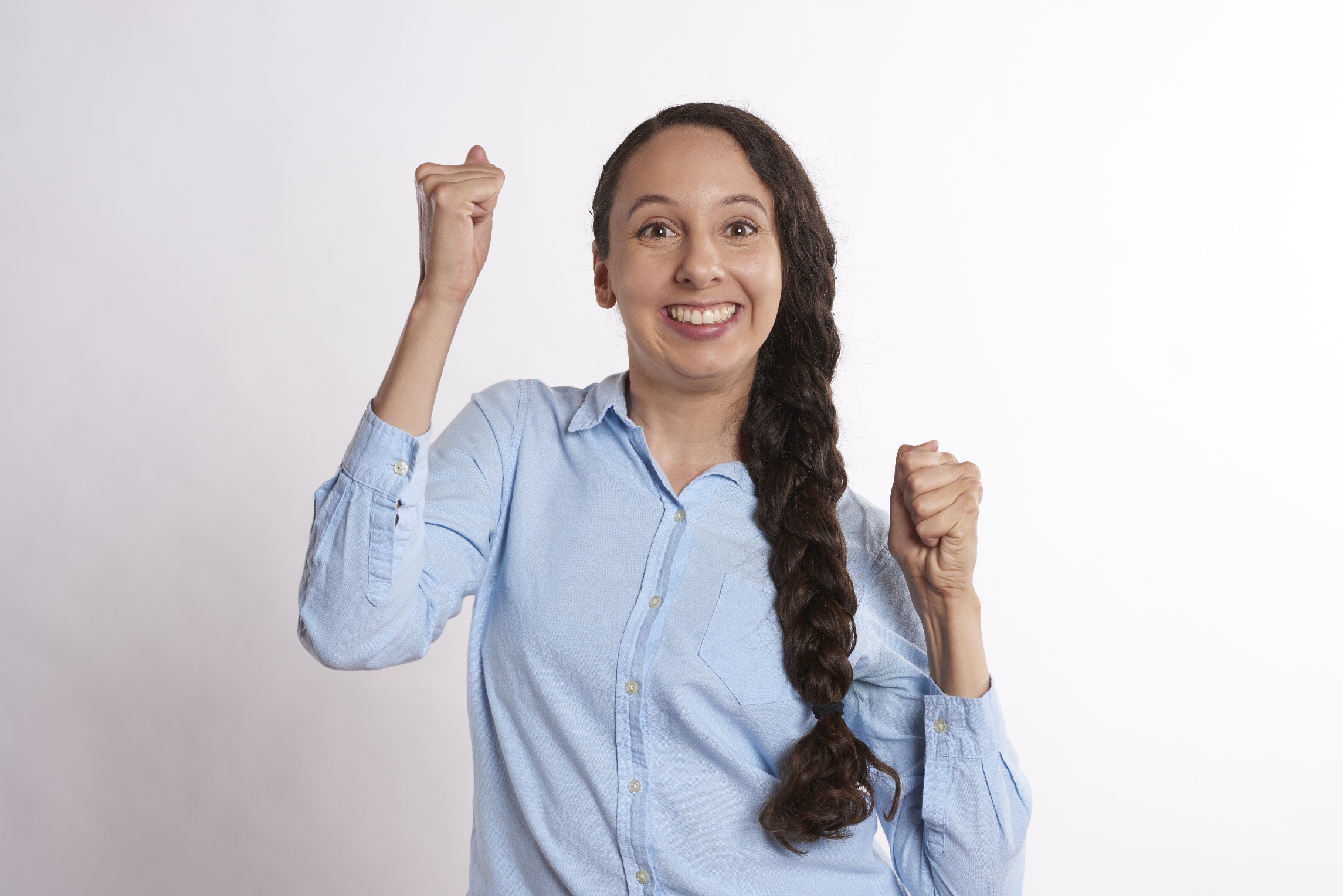 Martes
1990
Buenos días
Martes
1990
9:00 
10:00
11:00
12:00
13:00
14:00
15:00
16:00
Team Cofee 
Security Team
Datacenter
-
Lunch Break
Antivirus
-
-
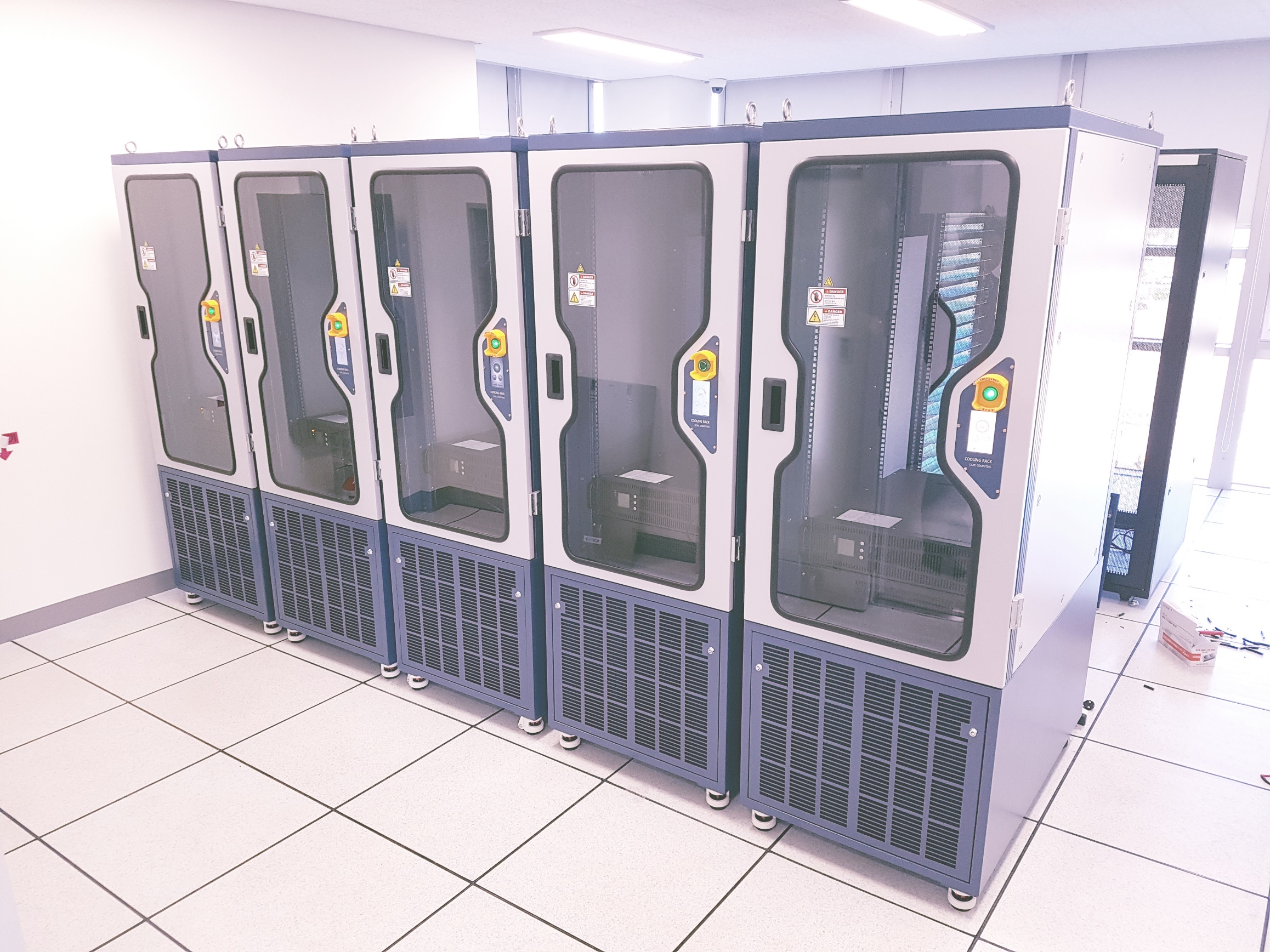 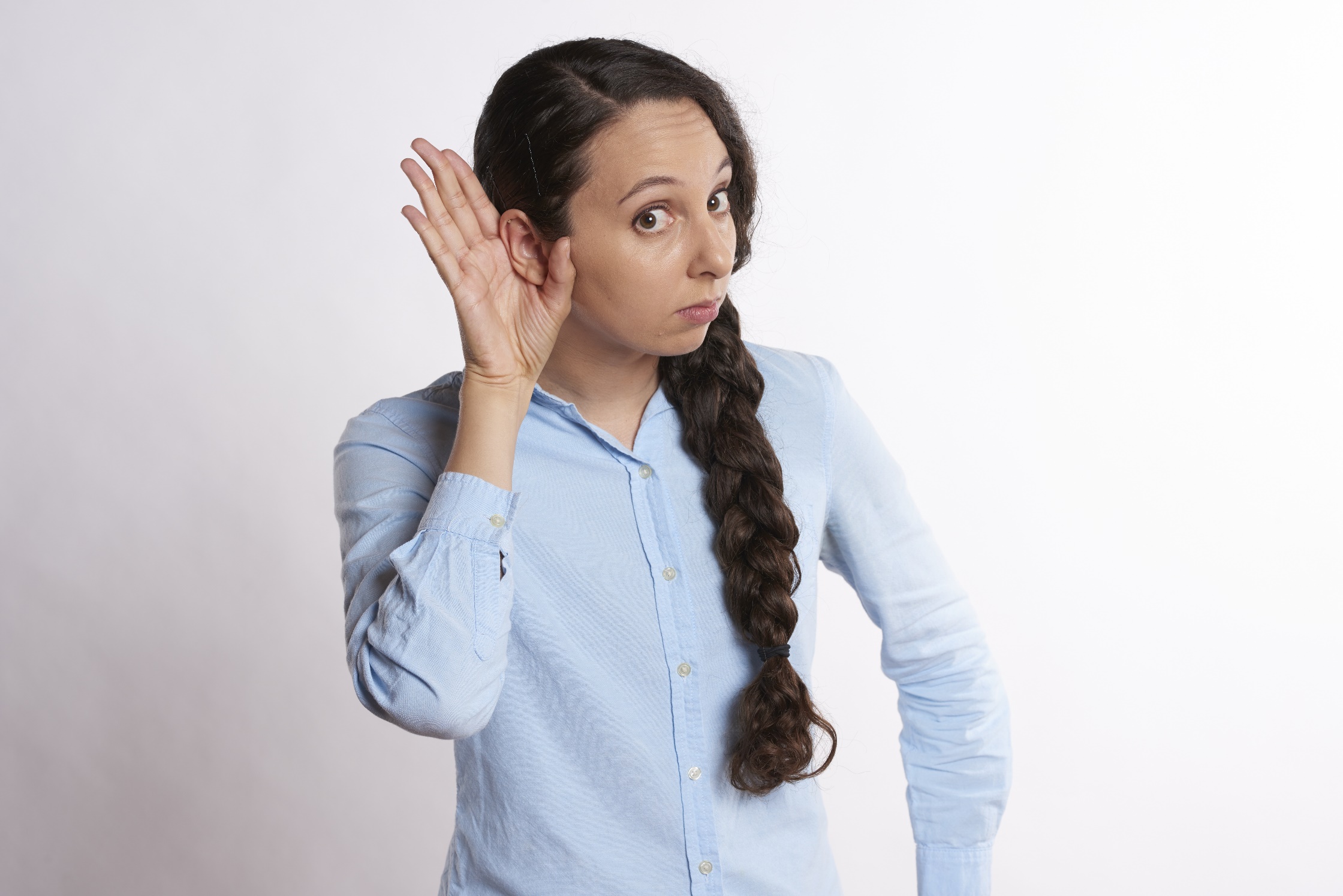 Miércoles
2000
Buenos días
Miércoles
2000
9:00 
10:00
11:00
12:00
13:00
14:00
15:00
16:00
Data Center Meeting
Network 
Risk Analysis
-
Lunch Break
IT Projects
Audit 27001
PKI
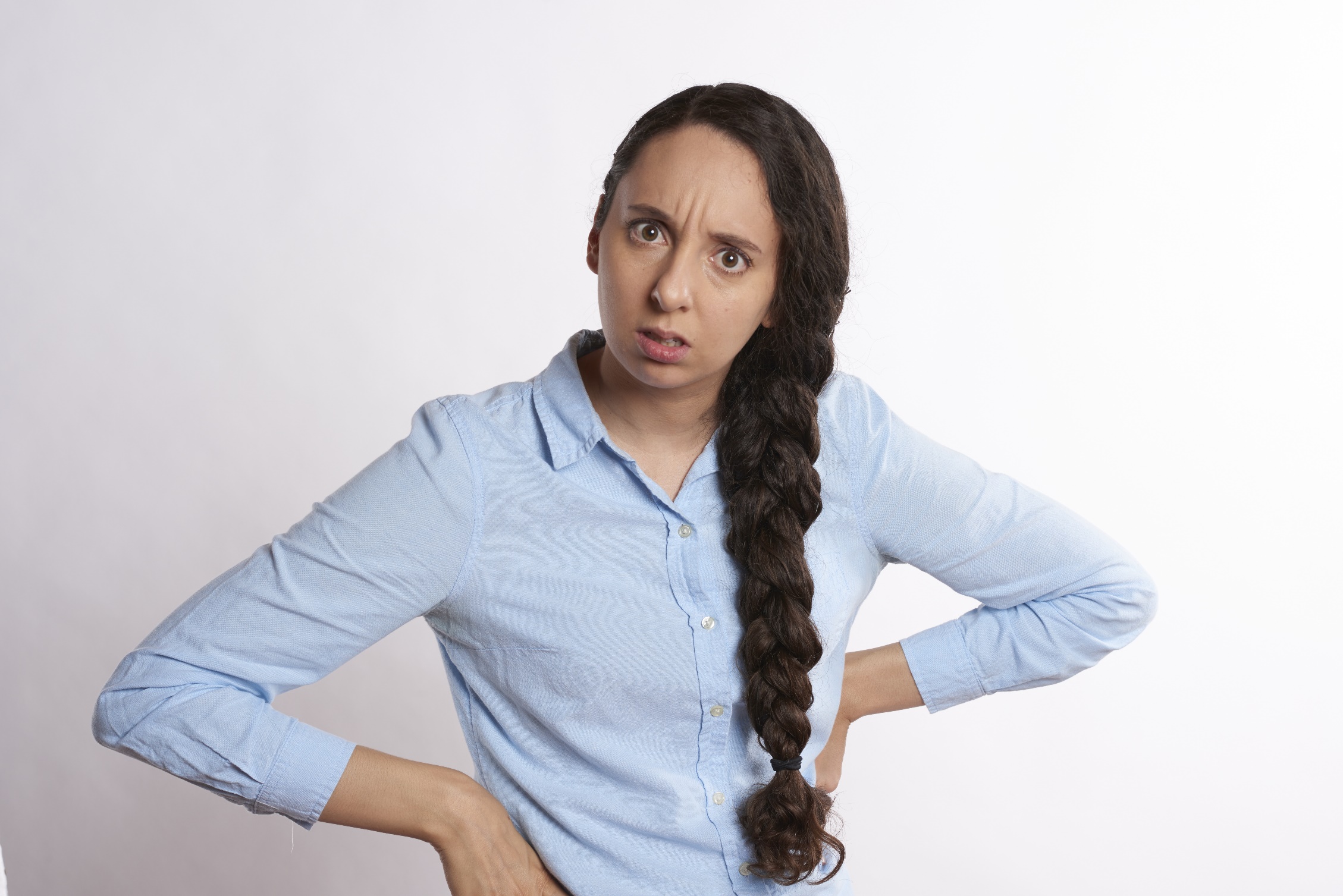 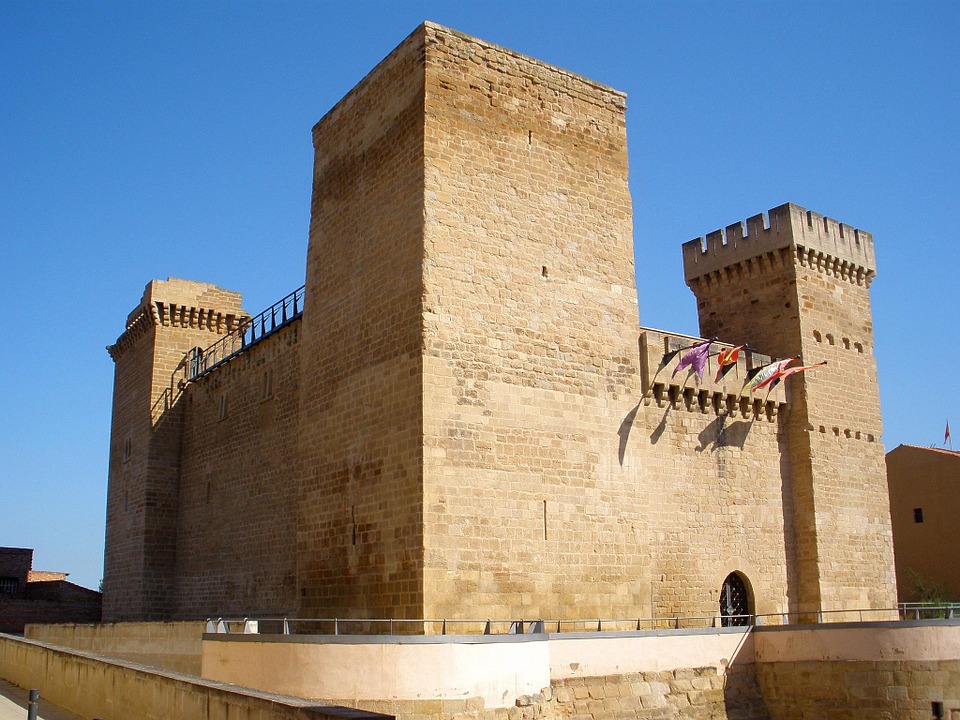 Jueves
2010
Buenos días
Jueves
2010
8:00
9:00 
10:00
11:00
12:00
13:00
14:00
15:00
16:00
17:00
Security Comitee
IT Comitee
CSIRT
Fraud Comitee
Human Resources
Lunch Break
Vulnerability Management
Business Continuity
SSO
Critical Infraestructure
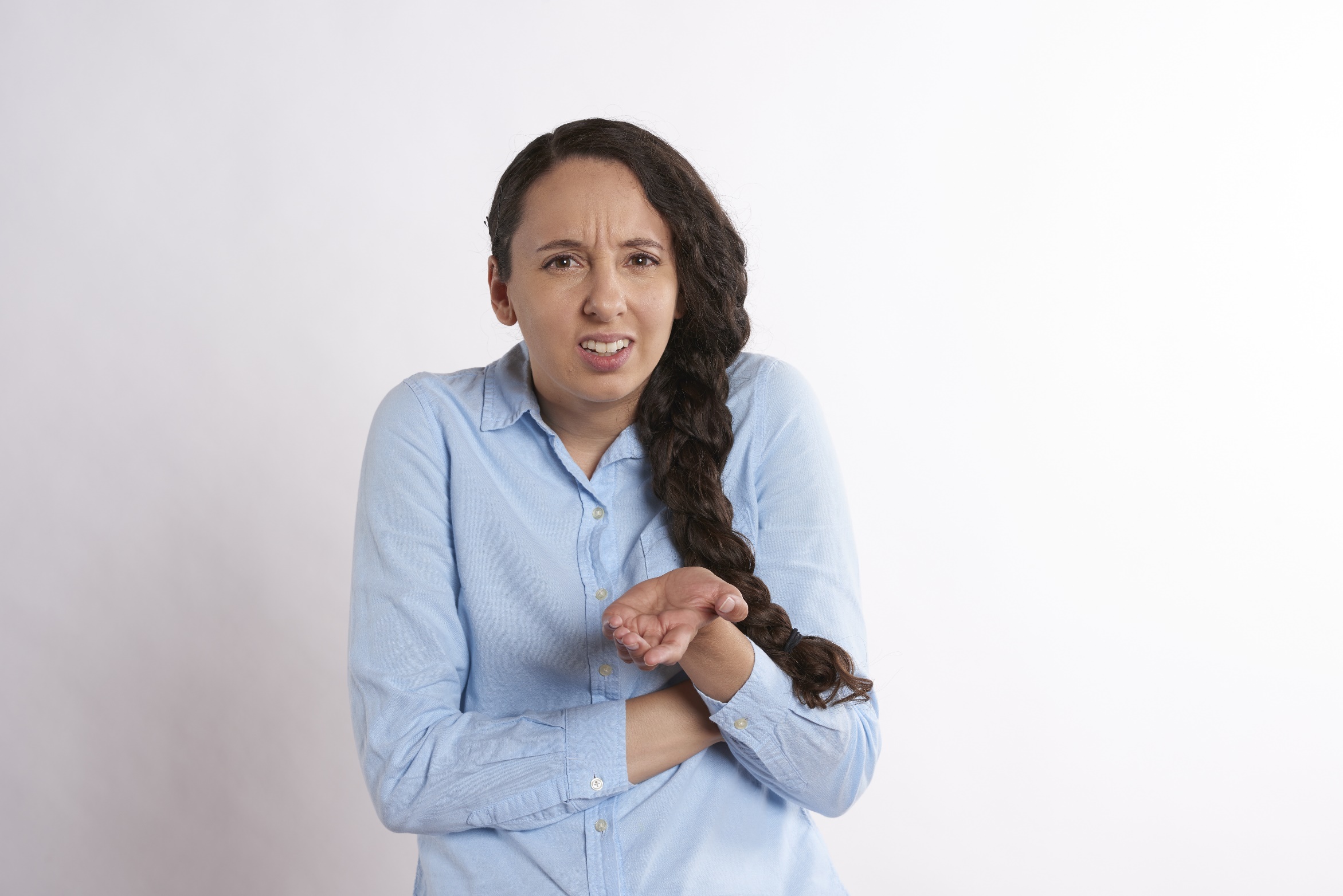 Viernes
2015
Buenos días
Buenos días
Good Morning
Buenos días
Buenos días
Buenos días
Buenos días
Good Morning
Buenos días
Buenos días
Bon dia
Guten Morgen
Buenos días
Buenos días
Buenos días
Buenos días
Buenos días
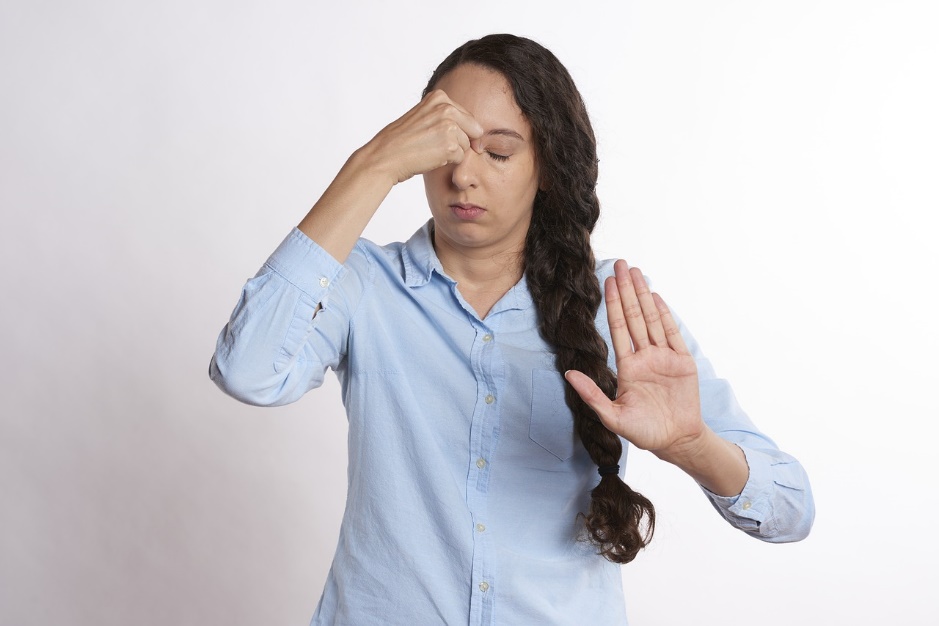 Viernes
2015
8:00
9:00 
10:00
11:00
12:00
13:00
14:00
15:00
16:00
17:00
AI/UEBA
Digital Transformation 
Cloud First
ERM Group
Break
Audit 27001
Critical Infrastructure
Awareness
Compliance
Internal Audit Report
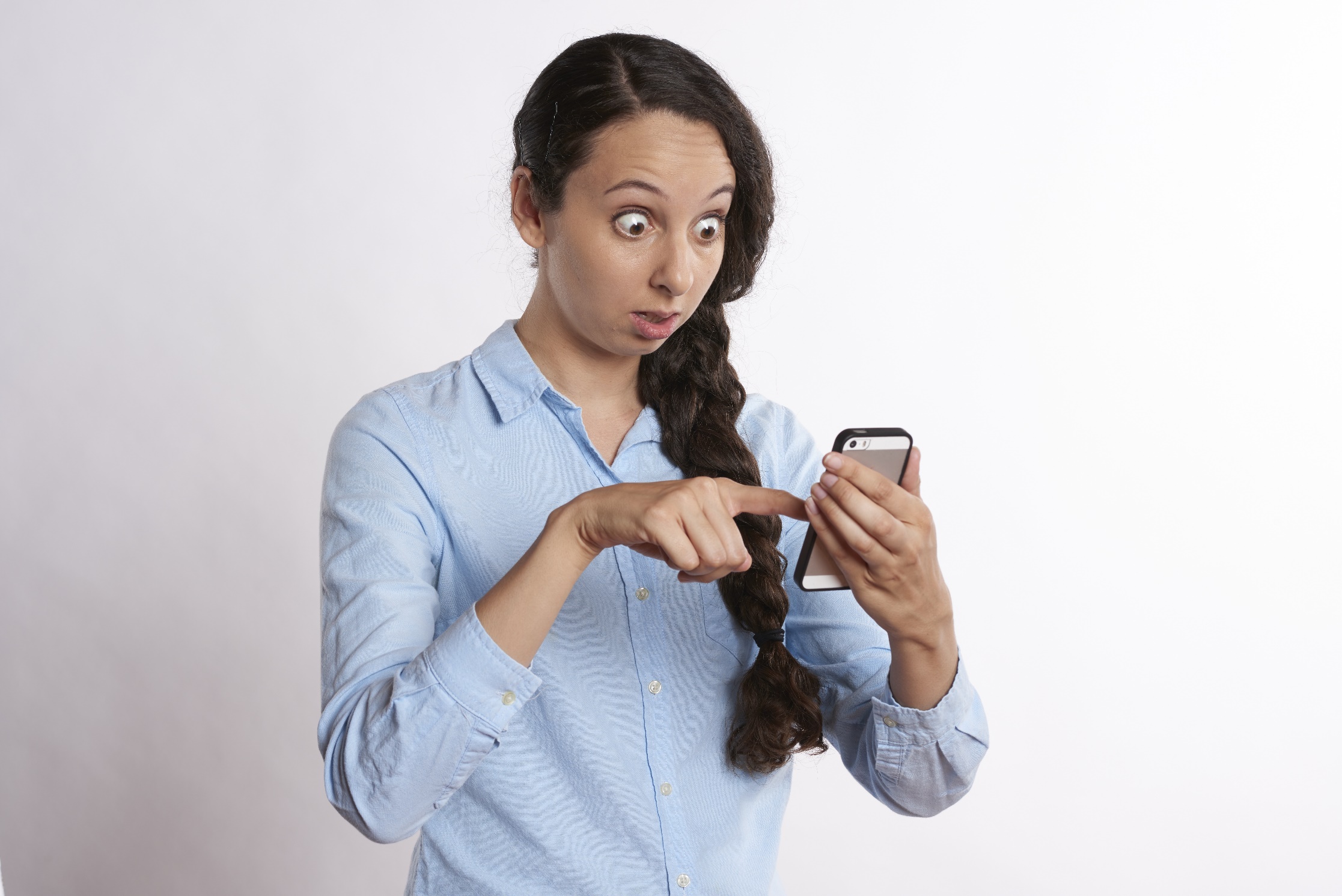 Sábado
2018
Buenos días
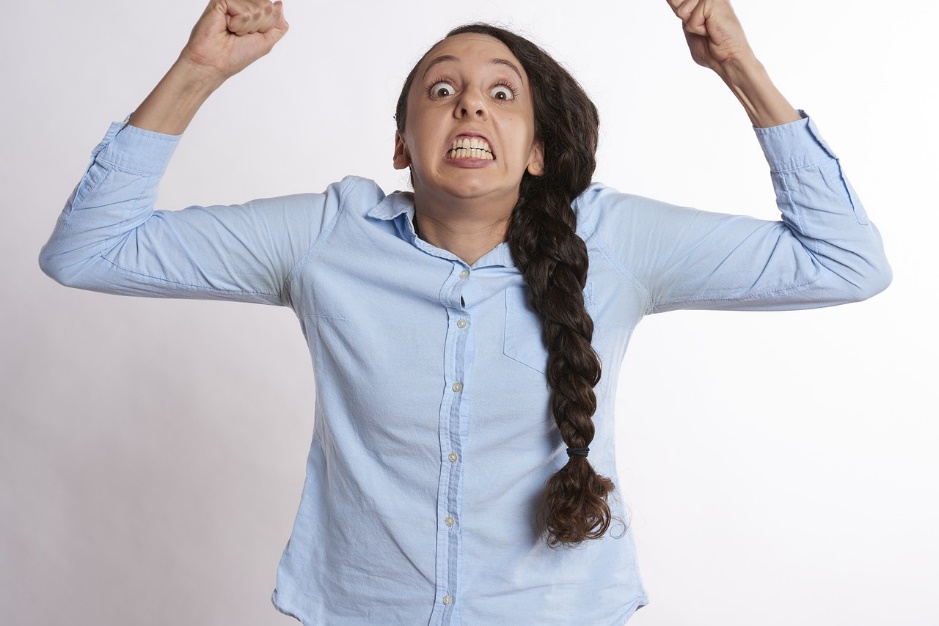 Domingo
2020
CYBERCRIME
HaaS
Marketing
Money Laundering Services
Desarrollo de malware
Desarrollo de páginas web y falsificación de productos
Marketing
Venta de licencias, soporte y actualizaciones
Calidad del malware
Distribuidores
Servicios a cliente final
Administradores
Happily ever after…